Present Tense -er and –ir verbs
Spanish 1
Unit 3
How do we conjugate    –er and –ir verbs?
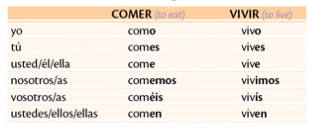 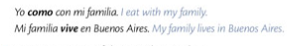 Useful –erand –ir verbs
beber
Yo______ (beber)agua
beber
Tú______ (beber) Cocacola
beber
Nosotros ____(beber)café en Starbucks
correr
El perro _______ (correr) en el parque.
CORRER
Usted_______(correr) en la mañana.
Correr
Mis amigos______en la playa (the beach)
vivir
Yo_______(vivir) en un apartamento
Vivir
Tú______ (vivir) en una casa.
vivir
Nosotras ____en St. Louis.
Do they have the same endings?Look closer!
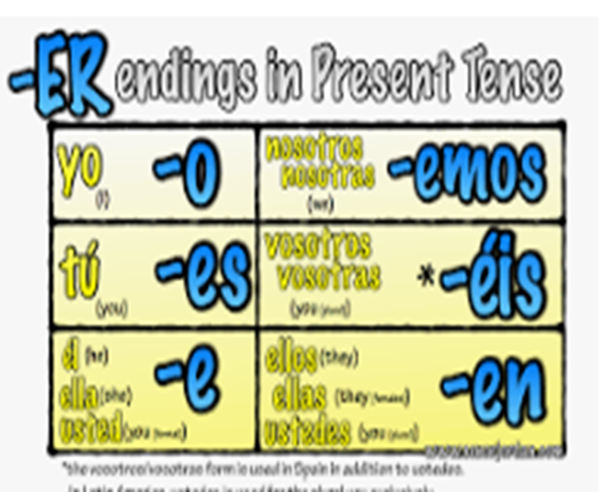 AUDIO La ropa vocab  (femenino / masculino y plural/singular)
Descripciones vocab (bank of words)
La familia vocab   SPELLING!

Possesive Adjectives   (mi, tu, su etc) and when to use them
Árbol de la familia  (family tree) very similar to the packet

Conjugations of –ER and –IR verbs (like in your worksheets)
Conjugations of SER and TENER (you already know them)

DESCRIBE MEMBERS of your family. 
Build your own sentences using SER to describe personality and looks. Use TENER to describe age, pelo and ojos!
Unit 3What do I need to know for the test?